1/2
A4-2 高強度レーザー
1960 T. Maiman
レーザーの発明
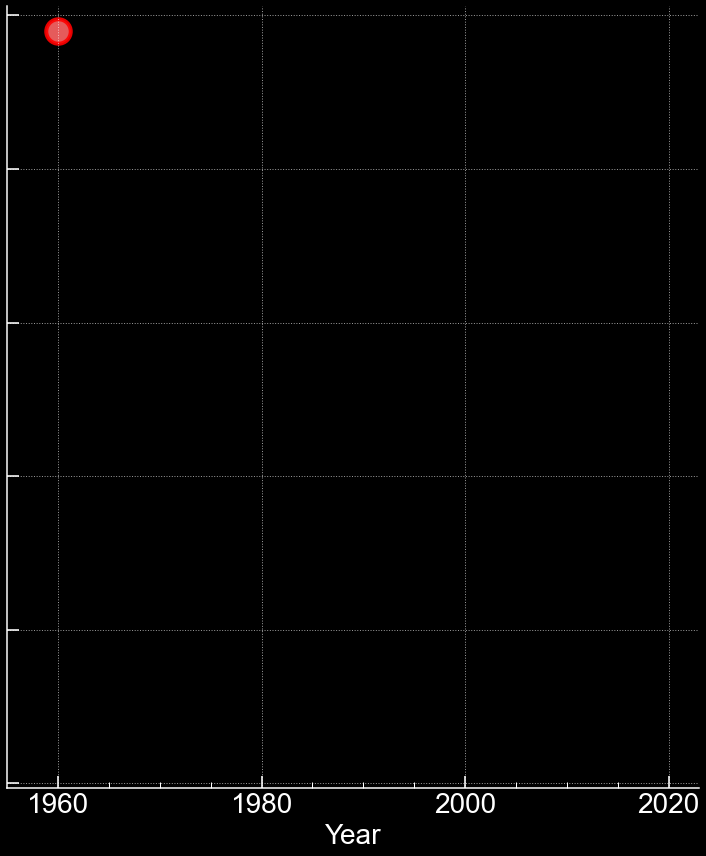 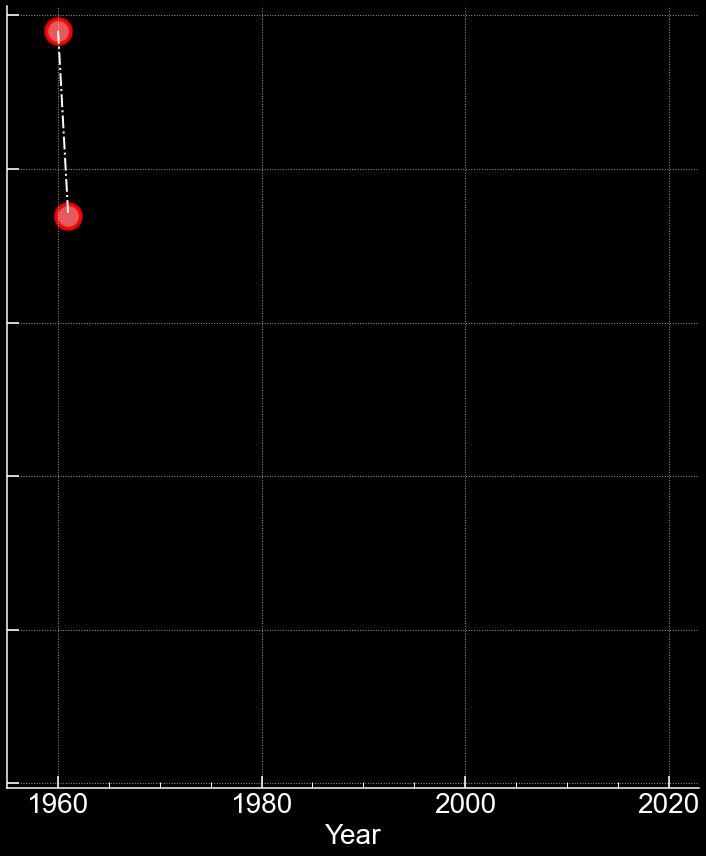 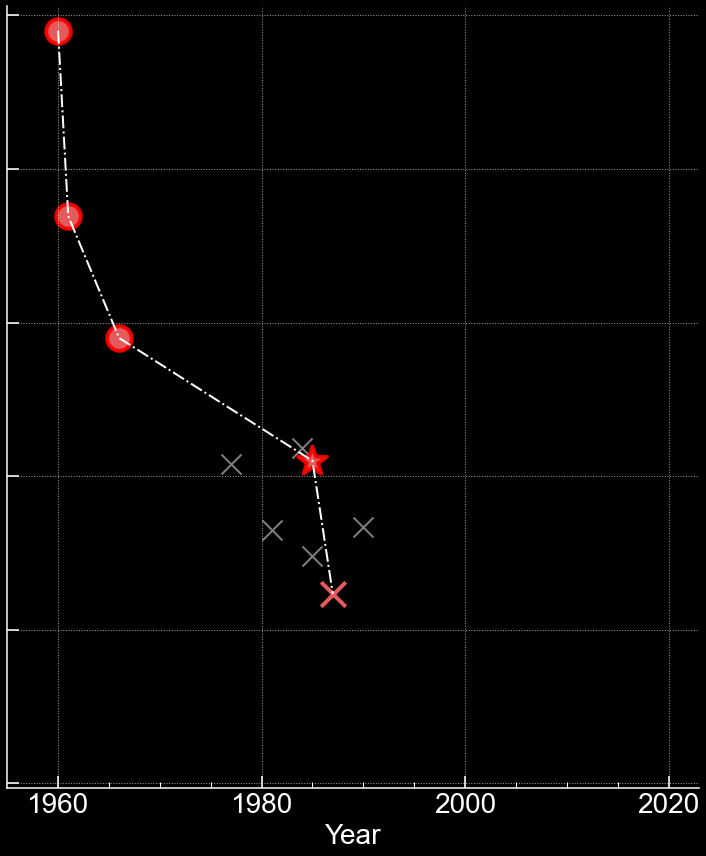 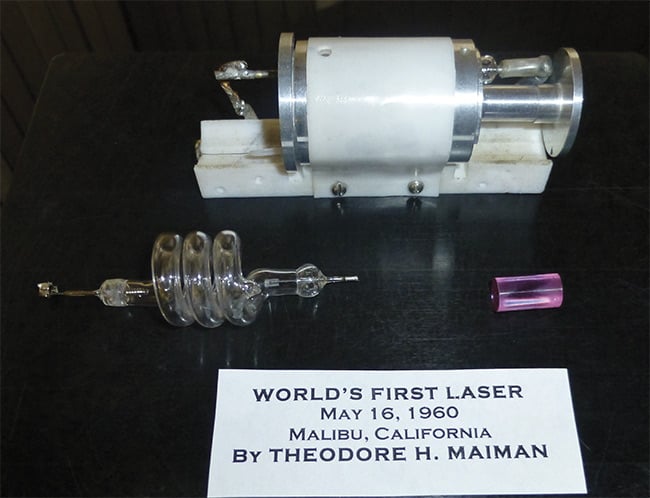 1 ms
Q-swレーザー
1 µs
1 ns
1 ps
色素レーザーで短パルス発生
1 fs
1 as
U. Keller, Ultrafast Lasers, Springer (2021)
I. Orfanos et al., APL Photonics, 4, 080901 (2019) をもとに作成
1/2
A4-2 高強度レーザー
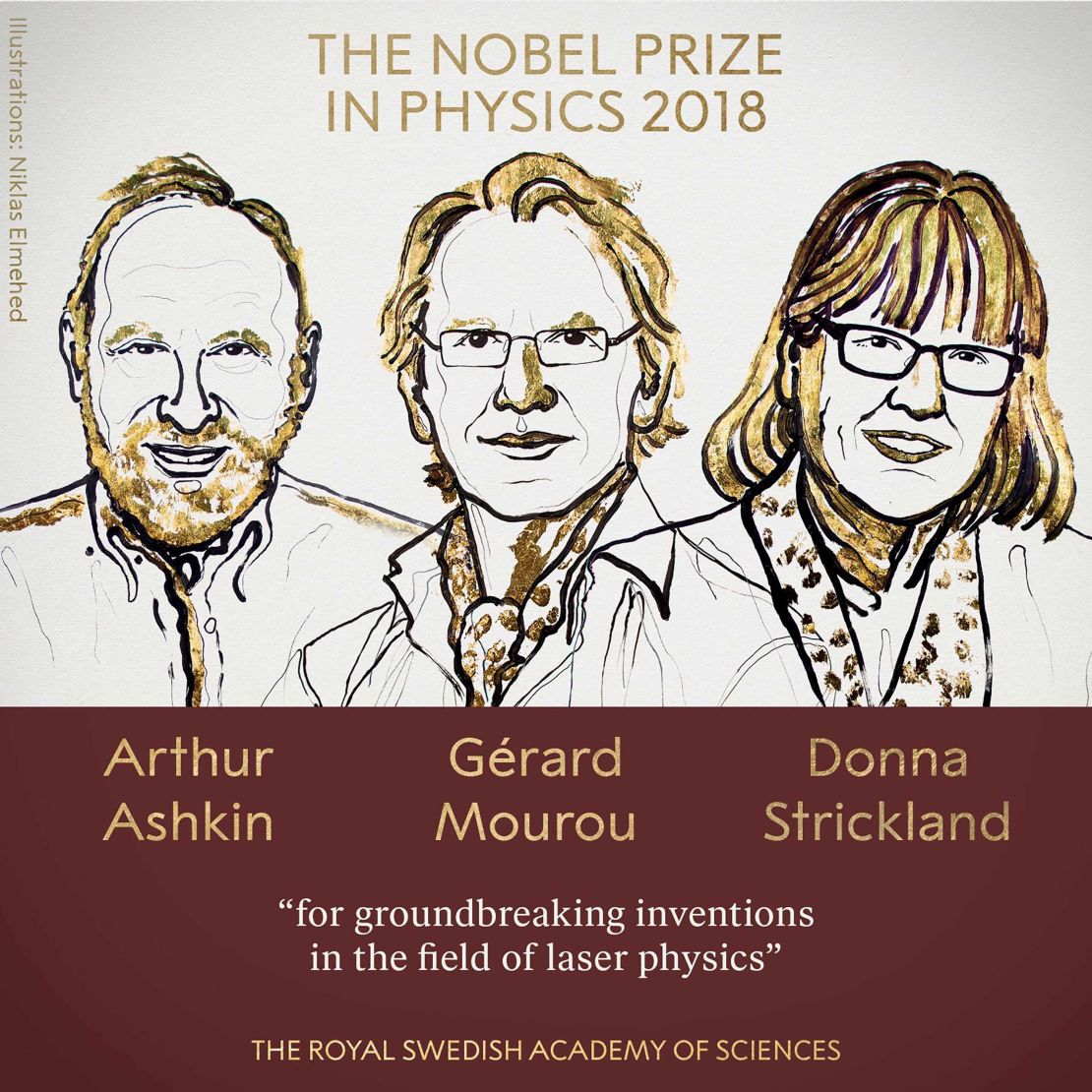 ピコ秒：10-12 秒
フェムト秒：10-15 秒
アト秒：10-18 秒
1960 T. Maiman
レーザーの発明
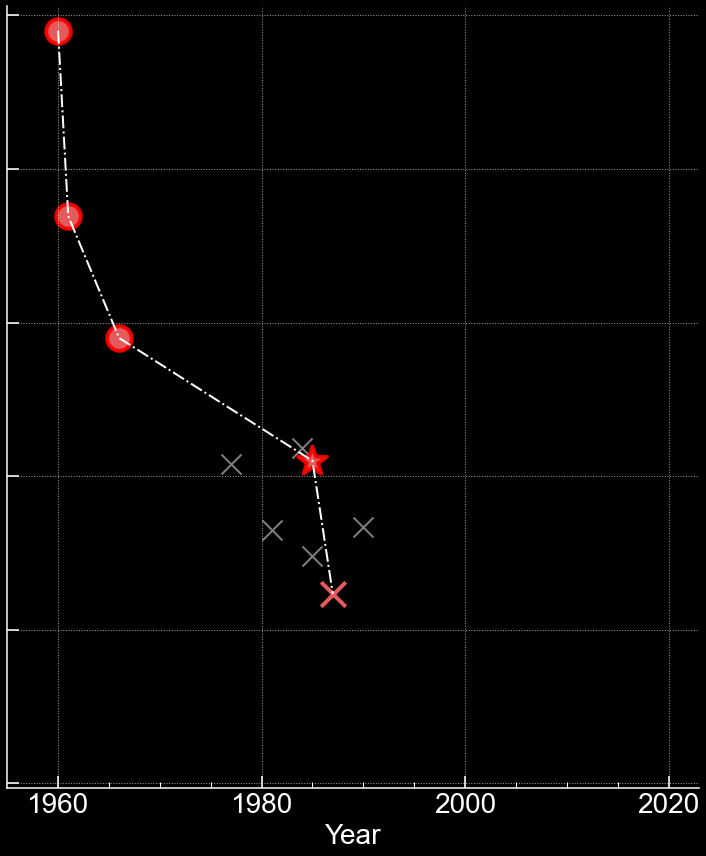 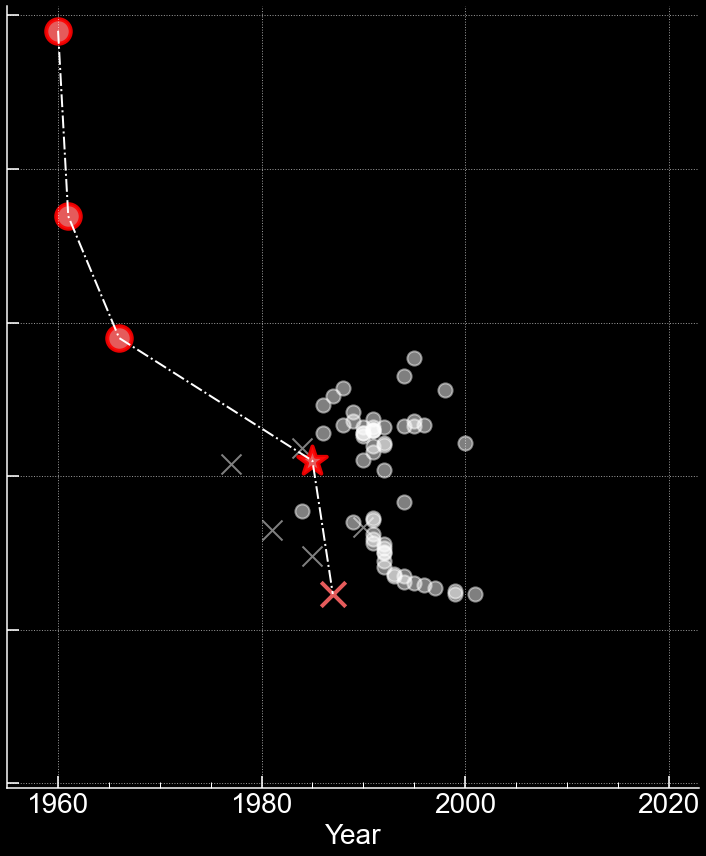 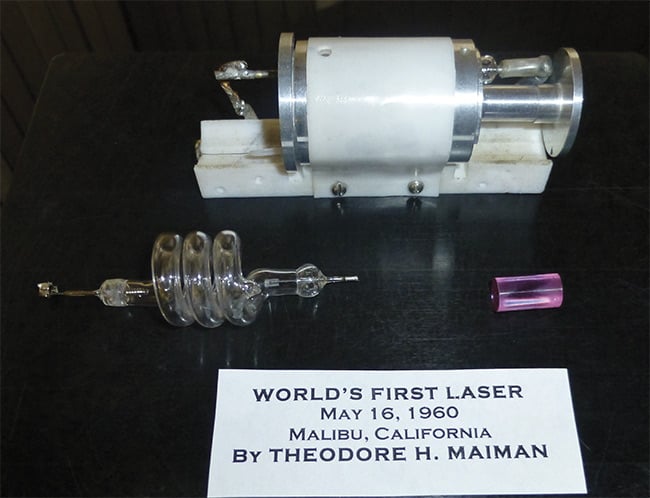 1 ms
高強度レーザー技術の
ブレークスルー
Q-swレーザー
1 µs
高出力固体レーザー技術
1 ns
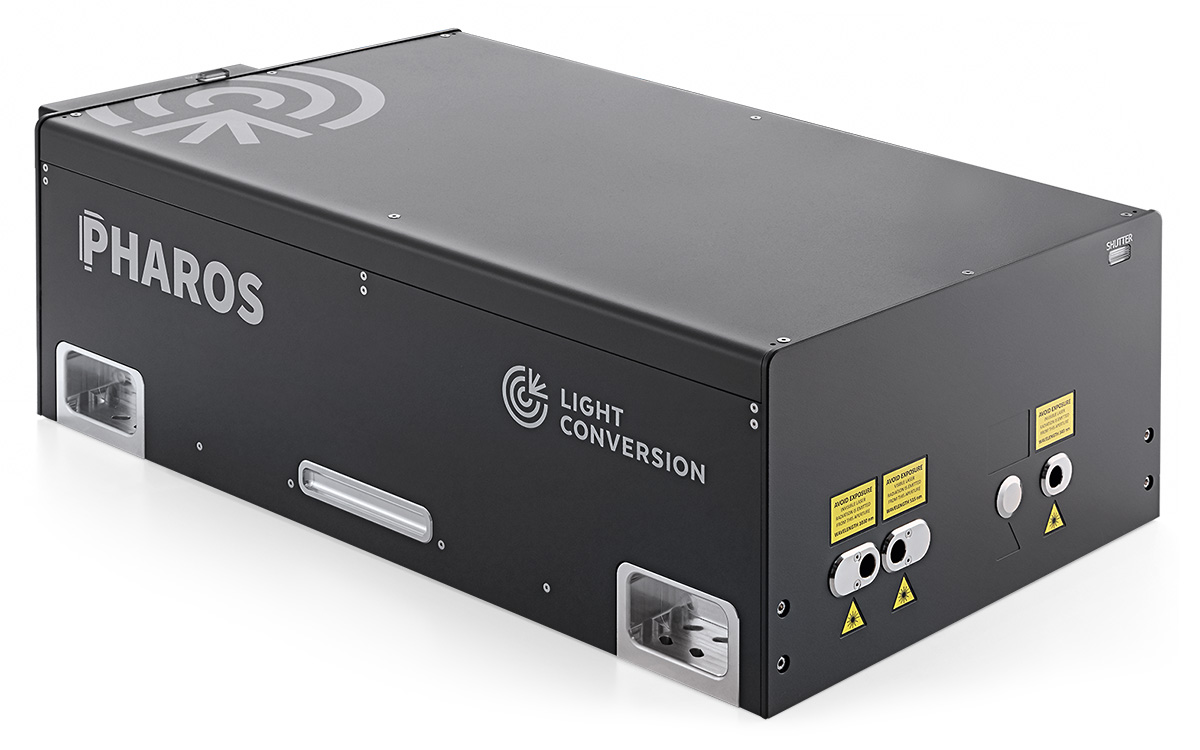 1 ps
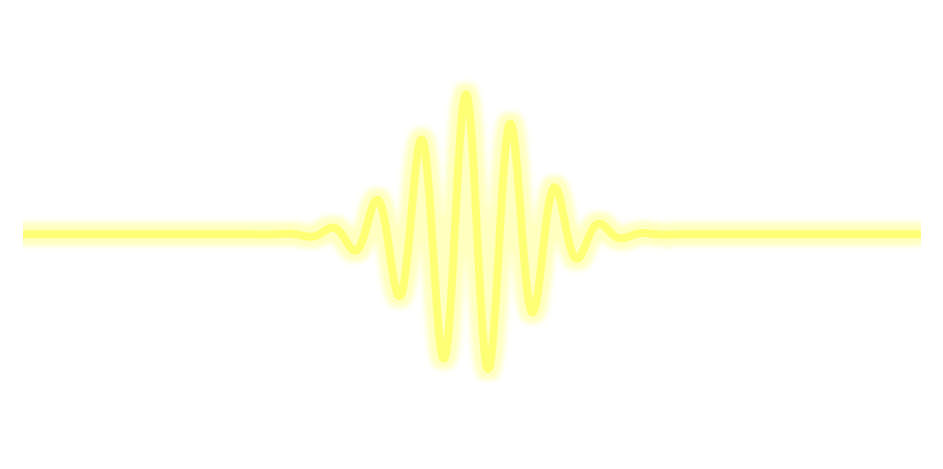 電場
1 fs
1 as
U. Keller, Ultrafast Lasers, Springer (2021)
I. Orfanos et al., APL Photonics, 4, 080901 (2019) をもとに作成
1/2
A4-2 高強度レーザー
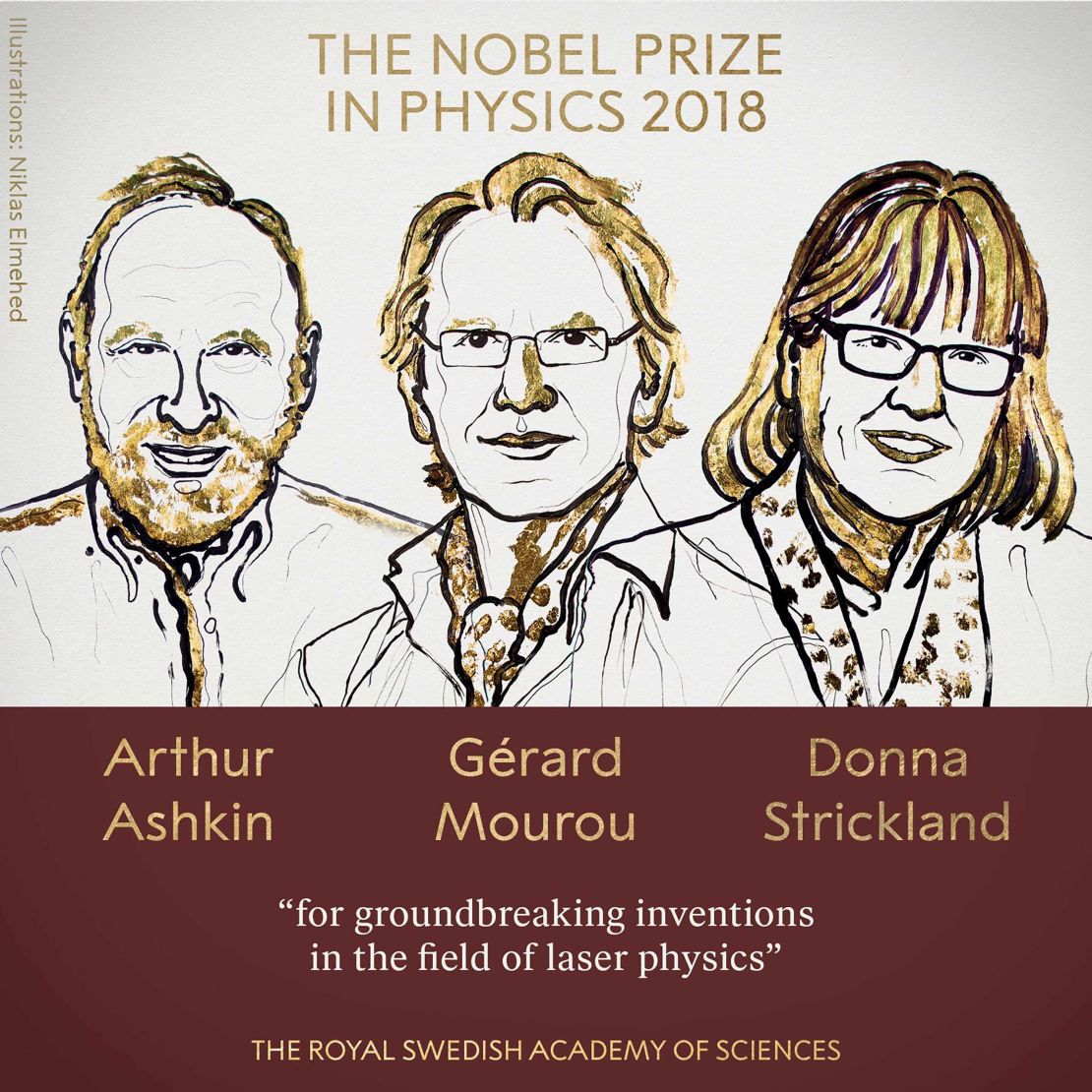 1960 T. Maiman
レーザーの発明
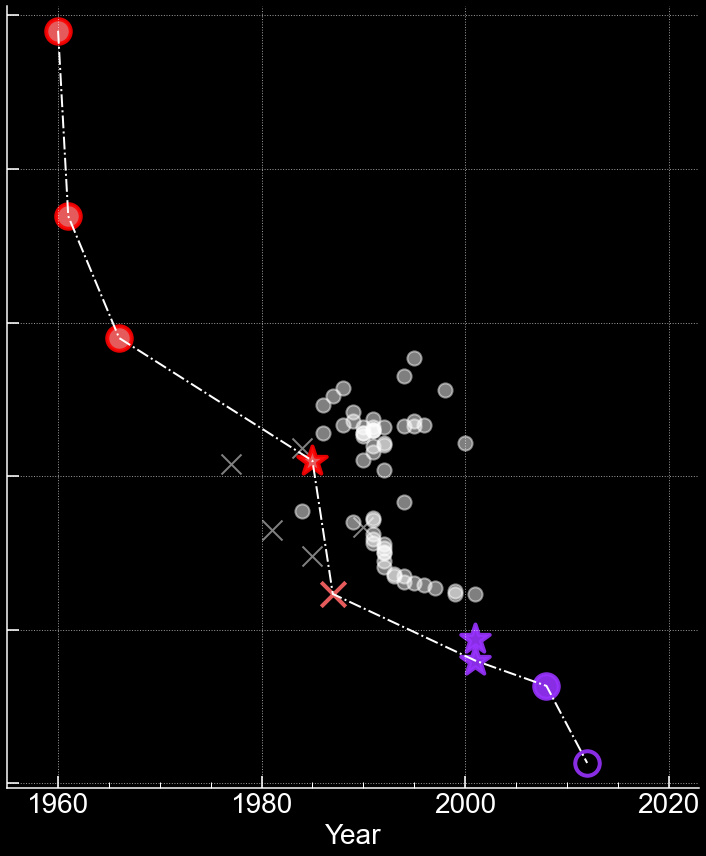 1 ms
高強度レーザー技術の
ブレークスルー
Q-swレーザー
1 µs
高出力固体レーザー技術
1 ns
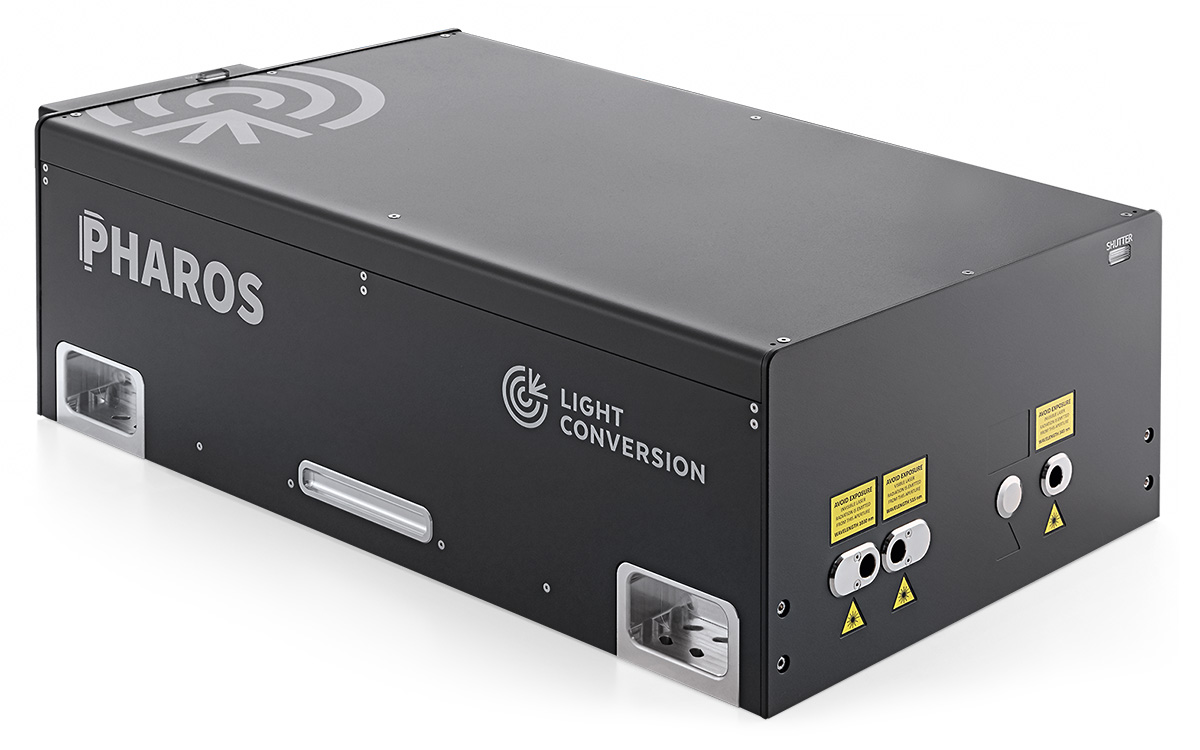 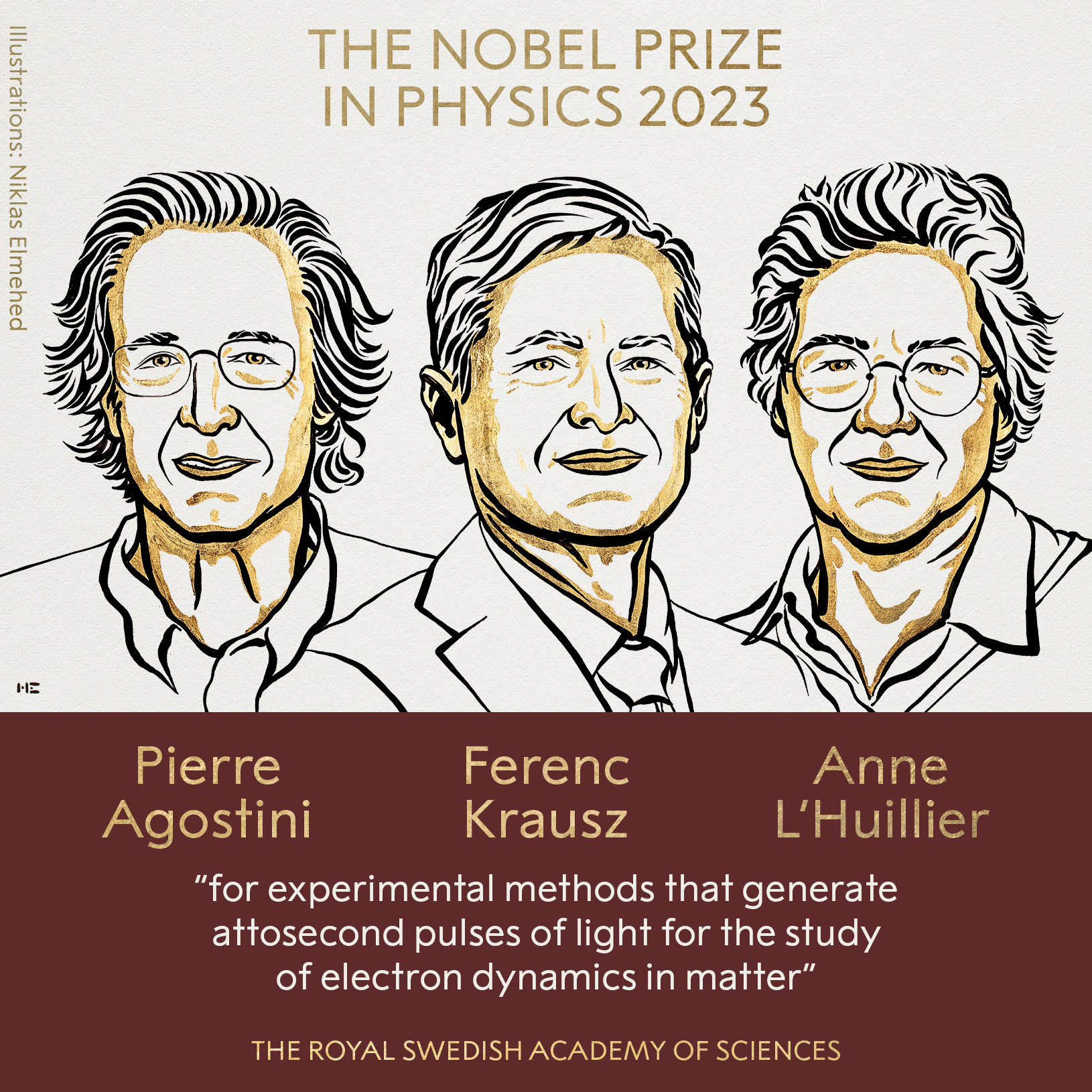 1 ps
アト秒レーザー技術
高次高調波発生による
コヒーレント紫外・X線発生
1 fs
1 as
U. Keller, Ultrafast Lasers, Springer (2021)
I. Orfanos et al., APL Photonics, 4, 080901 (2019) をもとに作成
2/2
A4-2 高強度レーザーの実習内容
2022年：ファイバーレーザー（ ランダムな電場からフェムト秒パルスを発生する ）
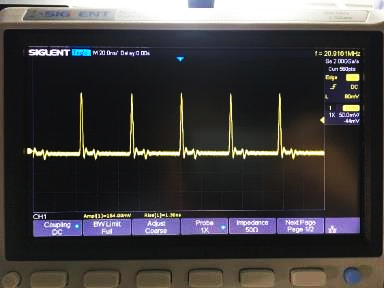 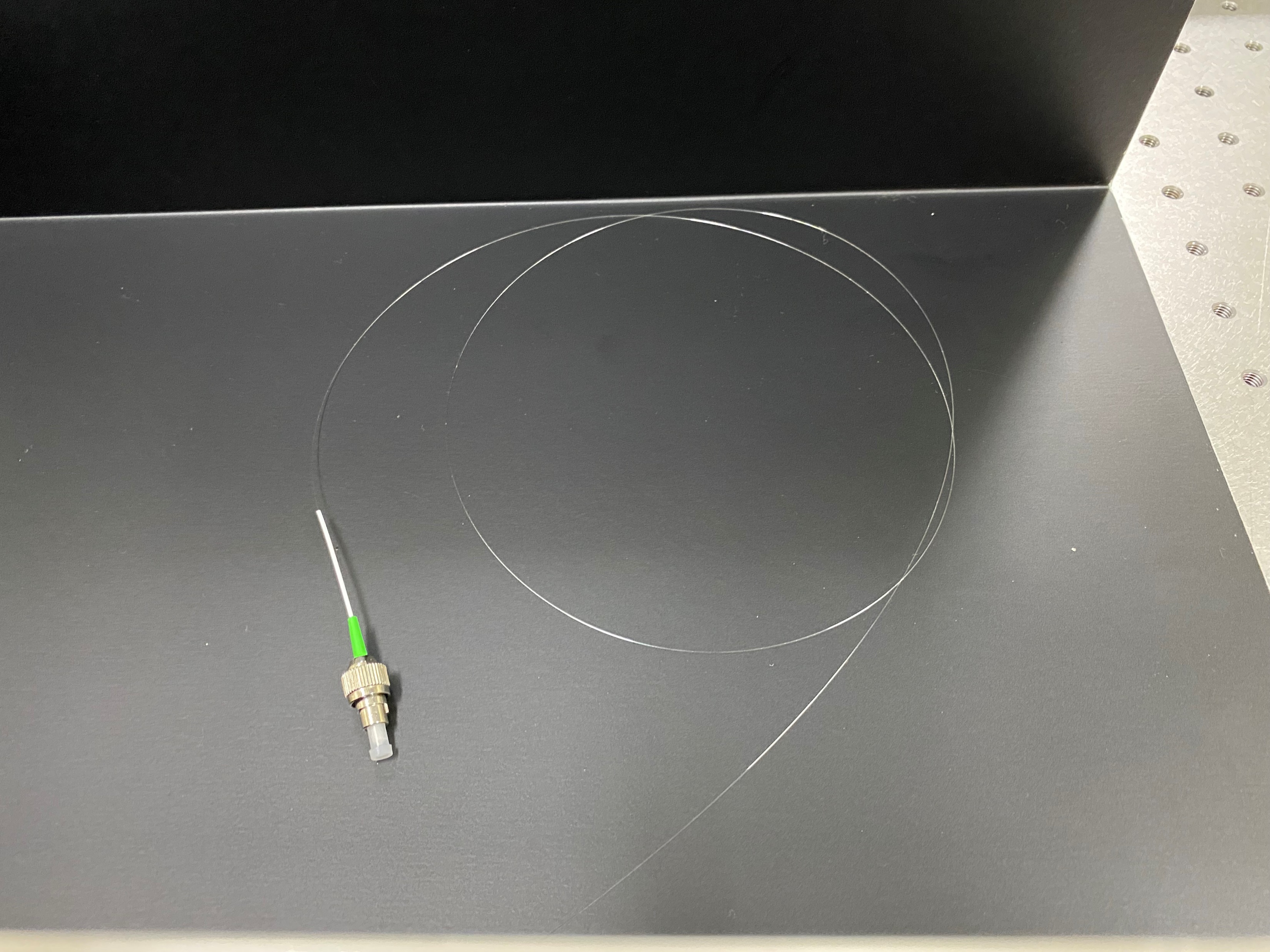 2023年：スーパーコンティニューム発生（ 250 fs → 10 fsへ圧縮する ）
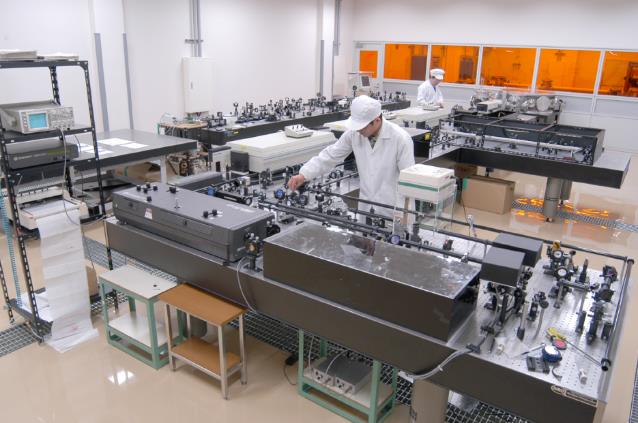 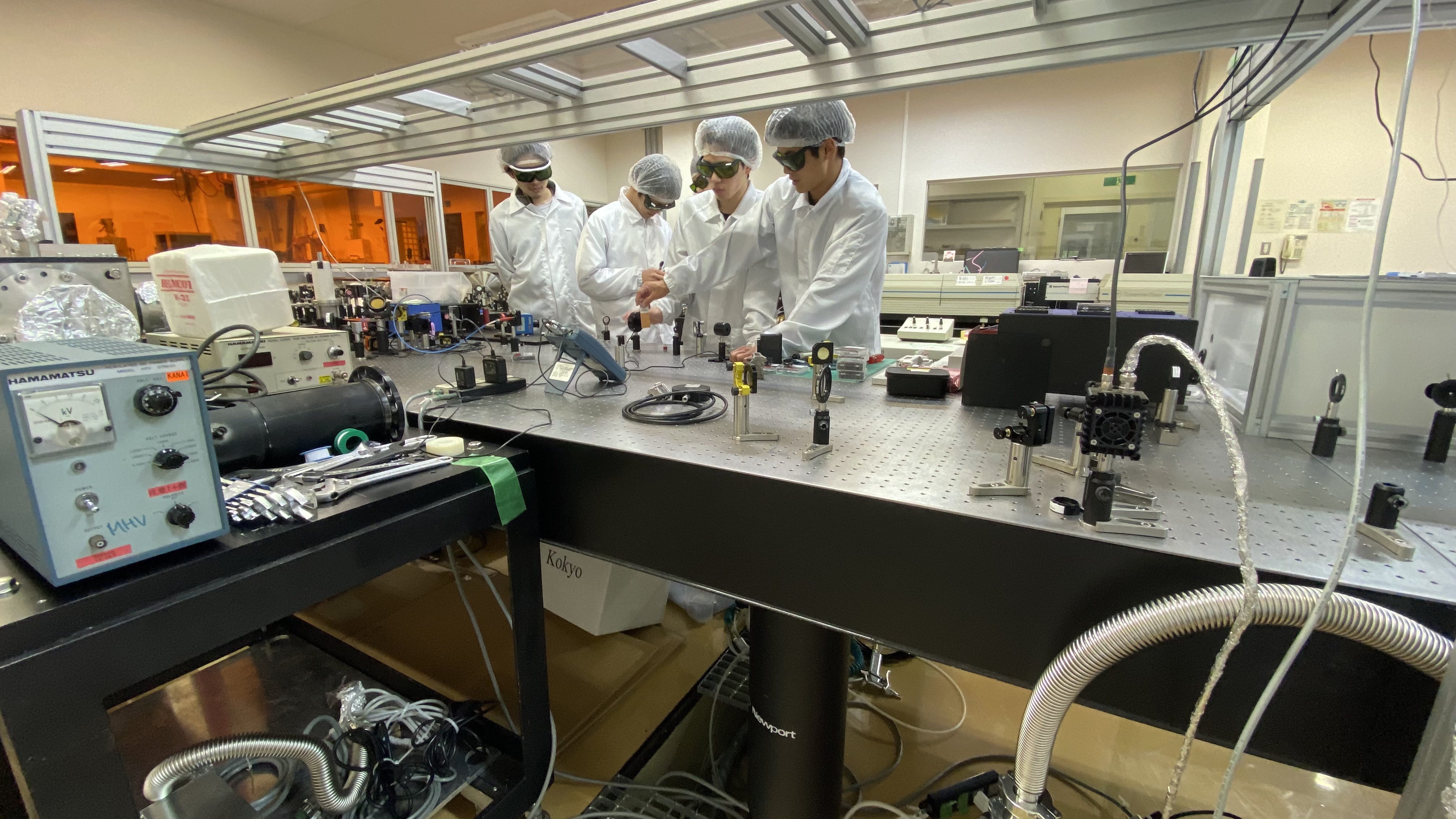 2024年も高強度レーザー ・超高速レーザー技術に関する実験実習を予定しています